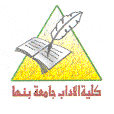 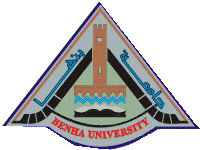 جغرافية البحار والمحيطات (ب)
الفرقه الثالثه شعبة الجغرافيه العامه
(4) الأشكال الأرضية الناتجه عن نحت الأمواج
أ.د./عزة عبدالله
أستاذ الجغرافيه الطبيعيه ووكيل شئون التعليم والطلاب الأسبق
كلية الآداب جامعة بنها
أولاً: الأشكال الأرضية الناتجة عن النحت البحري في سواحل الجروف:
يؤثر في الجروف البحرية عدد من العمليات البحرية مثل:
 عملية الأحتجاز بفعل الأمواج Quarrying Wave.
 والبري Abrasion.
 والتجوية المائية Water Layer Weathering.
الإذابة .Solution 
النحت البيولوجي.
كذلك تتعرض الجروف لحدوث الإنهيارات الأرضية 
السقوط الصخري Rock fall
 الانقلاب الصخري Toppling
انزلاق الصخور
التدفقات Flows
  ينتج عن ذلك تكوين ظاهرات سطح علي الجروف أو عند أقدامها، وعادة ما تحدث عمليات الانهيارات الأرضية في السواحل الحارة الجافة نظراً لقلة الغطاء النبات فيها.
الأرصفة الشاطئية Shore Platform:
تمتد أمام الجروف الساحلية، وتنحدر بشكل عام تجاه البحر، وعادة ما يزيد اتساع هذه الأرصفة نتيجة لتراجع الجروف البحرية Cliff Recession
 تمتد الأرصفة الشاطئية من علامة المد العالي عند قاعدة الجرف وحتى أقل منسوب للجزر، وبصفة عامة كلما كانت صخور الساحل متجانسة ليثولوجيا وبنيوياً، فإن ذلك يساعد علي سرعة تراجع الجروف واتساع الأرصفة الشاطئية.
في حالة السواحل التي تتكون من صخور متباينة فى درجة صلابتها قد يظهر الرصيف البحري وقد برزت فوق سطحه حافات وخوانق وحفر وعائية نتيجة لتعرض الرصيف لنشاط الأمواج والتيارات الشاطئية والحركات الدوامية لمياه البحر بسبب عدم انتظام السطح.
فجوات الأمواج Wave Notches:
هي فتحة ممتدة امتداداً عرضيا عند قاعدة الجرف، عادة ما يكون عرضها أكبر بكثير من عمقها، ويطلق علي الفجوة شبه الأفقية شرحه Visor.
وتنتج هذه الظاهرة عن عمليات النحت البحرية مثل النحت الموجي والنحت البيولوجي، كما تقوم عمليات التجويه بدور هام في نشأتها وتشكيلها كما يتحكم في تشكيل هذه الظاهرة نوع مواد الشواطئ، ومستوي طاقة الأمواج، وكمية المواد التي تستخدمها الأمواج في عمليات النحت البحري.
الأقواس والمسلات البحرية Sea Arches and Stacks: 
تنشأ الأقواس البحرية نتيجة تطور كهفين علي جانبي رأس أرضية Headland متعمقة في مياه البحر الشاطئية بحيث يؤدي اتصالها في نهاية الأمر إلي تكوين القوس البحري.
تنشأ المسلات البحرية في حالة انهيار سقف القوس البحري تبدو نهايته علي شكل جزيرة صخرية صغيرة بارزة فوق سطح رصيف الشاطئ ومع استمرار تعرضها لعمليات النحت البحري ينخفض منسوبها تدريجياً حتى تتلاشي تماماً.
تنشأ هذه الظواهر في الشواطئ المكونة من صخور كثيرة التشقق وعادة ما تؤدي عمليات النحت البحري إلي تآكلها بسهولة ومن ثم تراجعها تاركة أمامها أعمدة صخرية رأسية، وتعرف هذه الظواهر بالمداخن الصخرية Chimney Rocks أو قوائم البحر، وتختلف في خصائصها وأبعادها عن المسلات البحرية
الكهوف البحرية Sea Caves:
هي حفر تم نحتها في الجروف البحرية، ويقوم الضعف الجيولوجي في الجروف بدور هام في نشأتها، إلي جانب دور التعرية البحرية
يتمثل الشكل المثالي للكهف في نفق أسطواني يمتد داخل صخور الجرف علي طول خط الضعف، وتكون فتحة الكهف المواجهة للبحر متسعة، ويقل اتساعها كلما اتجهنا داخل الكهف، ويتميز قاع الكهف بوجود انحدار لطيف في اتجاه البحر، وعادة ما يتخذ القطاع العرضي للكهف الشكل البيضاوي.
ينتج عن استمرار تعرض الكهوف البحرية للعمليات الجيومورفولوجية إنهيار سقف الكهف، ومن ثم يتحول الكهف البحري إلي شرم بحري، عادة ما يكون ضيق وله جوانب مرتفعة شديدة الانحدار، وقد ينتج عن انهيار سقف الكهف تكوين قوس بحري.
الرؤوس الأرضية والجزر الشاطئية Headlands and of Shore Islands:
تنشأ الرؤوس الأرضية في السواحل التي تتكون من صخور متباينة في درجة صلابتها، حيث تظهر الأجزاء من التكوينات الصخرية الساحلية الأكثر مقاومة لعمليات التعرية في شكل نتوءات بارزة من اليابس ممتدة في مياه البحر، وقد تكون هذه الرؤوس ذات سواحل جرفية مرتفعة، أو قد تكون عبارة عن امتداد أرضي منخفض.
في مصر تتميز سواحل البحر الأحمر بظهور الكثير من الرؤوس الأرضية، وعادة ما تفصل أجزاء من هذه الرؤوس مكونة جزيرات صخرية 
تعد رأس بناس من أكبر الرؤوس الأرضية مساحة بساحل البحر الأحمر ومما لا شك فيه أن الجزر الشاطئية بالبحر الأحمر كانت جزءاً من الساحل وانفصلت عنه بفعل عمليات النحت البحرية، أو ربما بفعل حركات التصدع .
الحافات الصخرية المنخفضة Ramparts:
هي حافات ترتفع علي سطح الرصيف البحري، يتراوح ارتفاعها بين متر واحد إلي مترين في مواضع قريبة من الهامش البحري.
وتختلف الآراء الخاصة بنشأة الحافات الصخرية:
البعض يري أنها تنشأ نتيجة التعرض للبلل الدائم بمياه البحر
يري البعض الآخر أنها نتاج مجموعة من العوامل تتمثل في:
 وجود صخور صلبة، وميل الطبقات تجاه اليابس، مع وجود مناطق ضعف صخرية، وترسيب الطحالب في مناطق البلل الدائم علي الرصيف البحري، وقدرة الصخور علي مقاومة النحت عند حافة الرصيف البحري مع زيادة اتساعه خلال تراجع الجرف البحري.
منحدرات رصيف الشاطئ Ramps:
منحدرات رصيف الشاطئ هي سفوح منحدرة نحو البحر Seaward عند أقدام الجروف البحرية، وعادة ما تكون أكثر انحداراً من بقية رصيف الشاطئ
ترتبط بمكشف طبقة صلبة ينحدر جهة البحر.
برك الإذابة Solution Pools:
هي برك ضحلة تتميز باستواء قاعها، وتظهر فوق سطح أرصفة الشاطئ المكونة من صخور كلسية، وتنشأ عادة نتيجة لإذابة المواد الكلسية اللاحمة للصخور بواسطة مياه البحر، ثم إزالة المفتتات بفعل الأمواج.
وقد تتسع البرك إتساعاً جانبياً مع استمرار نشاط عمليات الإذابة بفعل مياه البحر، وقد تتصل مع بعضها البعض مكونة شكلا قريباً من الاستدارة، وقد تسمي هذه الظاهرة أيضا بالقدور الصخرية Pans أو أحواض الإذابة Solution Basin.
الحفر الوعائية Potholes:
هي حفر شبه اسطوانية تظهر فوق سطح رصيف الشاطئ، تنشأ نتيجة حركة دوامية للأمواج وما تحمله معها من رواسب، ومع استمرار عمليات النحت الدوامي قد تتسع هذه الحفر وتتصل ببعضها البعض.
نشكركم على حسن الاستماع